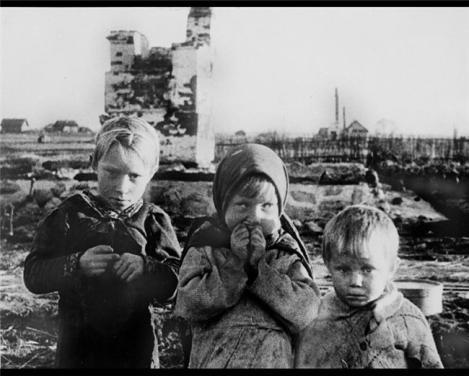 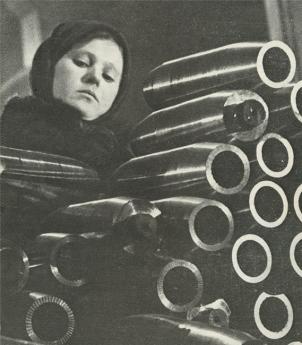 Young  Heroes  of  the War
1941-1945
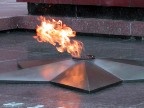 Zoya Kosmodemyanskaya’s story
Awards
Young heroes
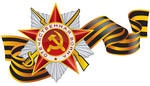 Do you know…?
Do you know when the Great Patriotic War started?

What country attacked our Motherland?

Do you know how many people our country lost?

When did the Great Patriotic War end?
Do you know that many children became partisans?

Do you know any heroes of the war?

Did any of your relatives take part in the war?
Zoya Kosmodemyanskaya1923-1941
“Here, comrades! Why do you look so gloomy?
Be brave… Fight on… fight on!”




The Hero of the Soviet Union
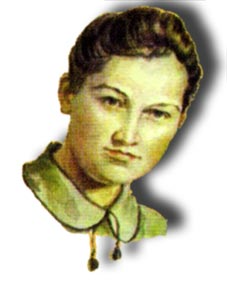 Alexander Kosmodemyanskiy1925-1945
The Hero of the Soviet Union
Active  Words
Torture – пытать
Fear - страх
Pseudonym
Barefoot - босиком
Unclad – раздетый
Scaffold - виселица
Fascist
Soldier
Enemy
Battlefield
Destroy
village
"Tanya" by Kukrynikses (Mikhail Kupriyanov, Porfiriy Krylov and Nikolay Sokolov), 1942-1947.This painting is currently held by the Tretyakov Gallery in Moscow.
Zoya’s  school
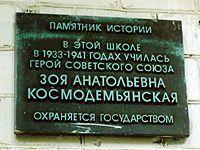 School  museum
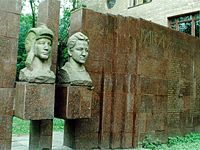 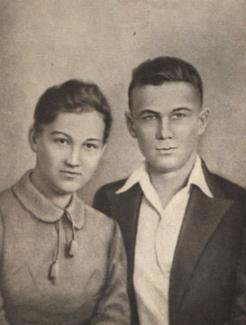 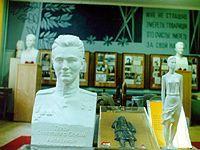 Some exhibits
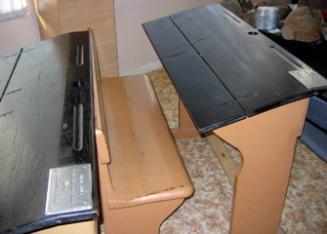 Class register from School # 201 in Moscow
Zoya and Shura's school desk from School # 201 in Moscow
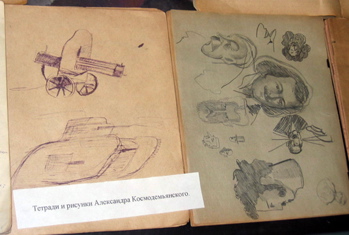 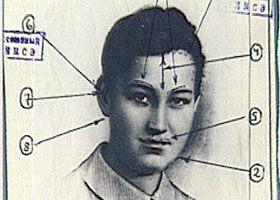 Pictures made by Alexader Kosmodemyanskiy (Shura)
Zoya's portrait featuring markings made by the experts who proved that the young heroine "Tanya" was actually Zoya Kosmodemyanskaya
Petrishchevo
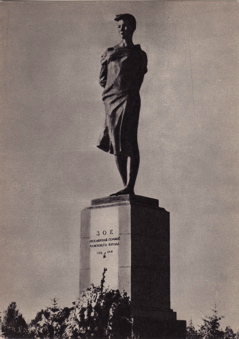 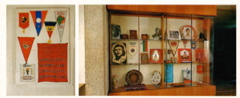 Statue at Partizanskaya 
Metro Station in Moscow
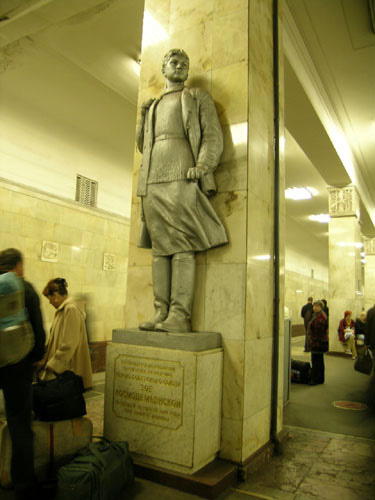 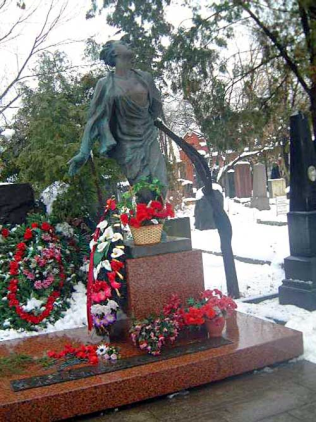 Statue at grave site at Novodevichy Cemetery in Moscow
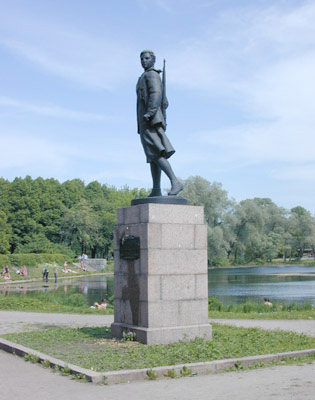 Statue in St. Petersburg (Leningrad), by M. Manizer
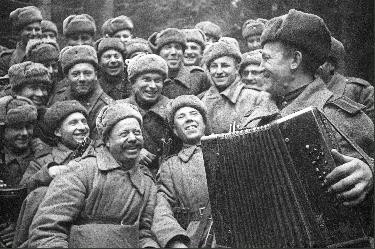 Awards
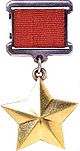 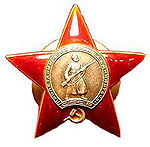 Medal "Golden Star“ of
The Hero of the Soviet Union
Медаль "Золотая звезда"
Order Of The Red Star
Орден "Красная Звезда"
Order Of The Red Banner
Орден "Крaсного Знамени"
Order Of The Patriotic War (1st Class)
Орден Отечественной войны (первой степени)
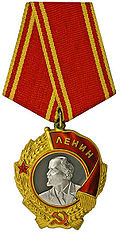 Order Of Lenin
Орден Ленина
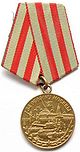 For The Defence Of Moscow
За оборону Москвы
For The Defence Of Leningrad
За оборону Ленинграда
To award – награждать


The General awarded the soldier the medal For the Defence of Moscow.
To award – награждать

To be awarded – быть награжденным
To be awarded
Young HeroesMarat Kazey
Wounded – раненый
Cure – лечить
Courage – мужество
Sabotage – диверсия
Posthumously-				посмертно
Сombat merits- боевые заслуги
For Valour – за отвагу
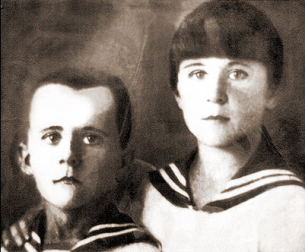 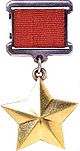 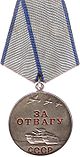 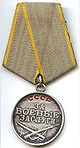 Valentin Kotik
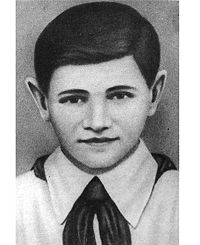 Scout – разведчик
Participate – 			участвовать
Wounded – раненый
Posthumously - 			посмертно
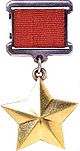 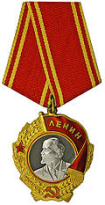 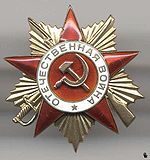 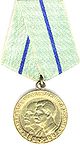 Volodya Dubinin
Abandoned quarry- заброшенная каменоломня
Trod on – наступил на 
Mine - мина
Posthumously - 			посмертно
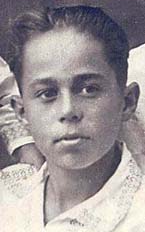 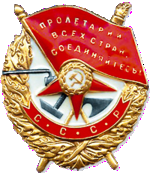 Lyonya Golikov
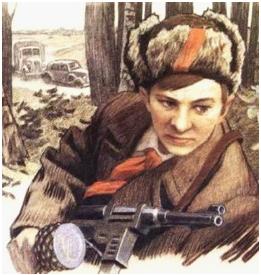 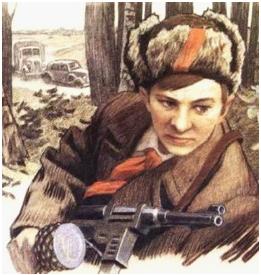 Scout – разведчик
Railway – железная 			дорога
Store - склад
Lorries of amunition – 	грузовики с 	боеприпасами 
Posthumously - 			посмертно
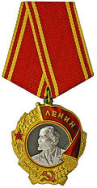 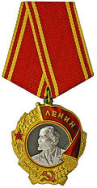 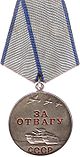 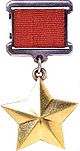 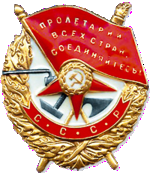 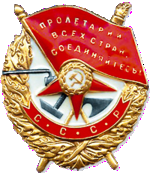 Zinaida Portnova
Distribute leaflets – распространять 			листовки
Sabotage – диверсия
Interrogation – 				допрос
Execute – казнить
Jail  - тюрьма
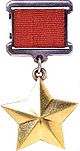 Listening
Machine-gun – пулемет
Appear – появиться
Crawl – ползти
Reach – добраться 
Enemy -  враг
What did the victory give us?
To be glad/happy, full of joy
Careless, carefree – беззаботный
Honour the memory of fallen heroes  – чтить память погибших героев
Peace – мир
Defend - защищать
What helped our people to win?

Courageous -храбрый, мужественный
Brave – смелый, храбрый
Motherland – Родина 
Under the yoke of – под игом
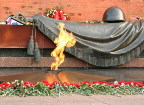 Thank youfor the lesson